Відділ освіти Козівської райдержадміністрації
   Козівський районний методичний кабінет
Досвід роботи 
вчителя української мови і літератури
Будилівської ЗОШ І-ІІІ ступенів 
Лісовської Світлани Анатоліївни
з проблеми: 
«Розвиток в учнів інтересу до уроків української словесності шляхом впровадження інтерактивних технологій навчання»
Козова 2014
Філософія життя:
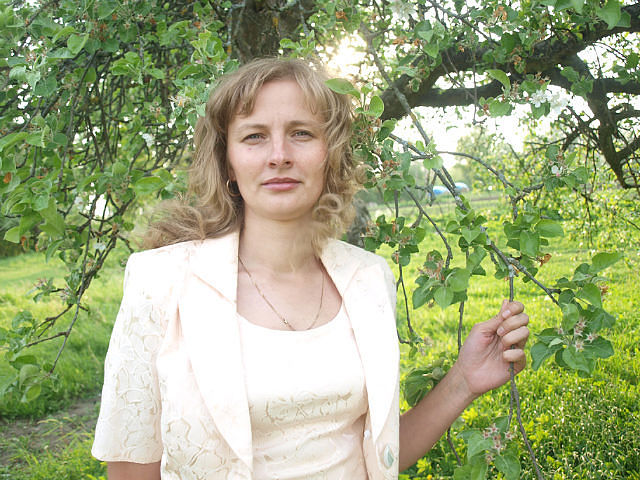 «Де б ти не був, ти - вдома. Це дуже важливо: скрізь почувати себе, як удома. Нехай продуктивне творення супроводжує тебе до останнього дня. Не припиняй робити те, що ти вмієш і знаєш, - ні з пенсією, ні з віком, ні з інших причин та обставин. Треба робити, навіть не маючи рук. Навіть умираючи, - треба робити. Нехай не зупиняє тебе підступна думка: кому це залишиться. Творець підтримує тих, хто творить. Небо любить тих, хто дарує життя і підтримує життя. Ніхто не знає, скільки, де і як тобі жити. І ти не знаєш. Не переймайся цим. Зернина, що лягає в грунт, не журиться, коли і що з неї виросте. Вона просто росте через терня, тягнеться до неба. Так і ти чини, бо ти - зернятко Неба.»
Мирослав Дочинець
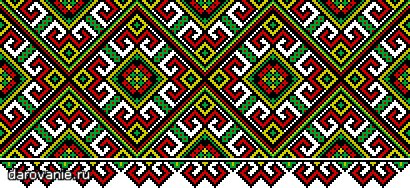 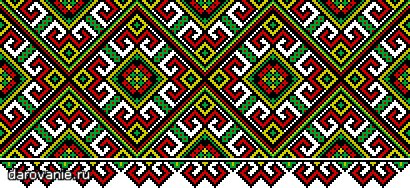 Педагогічна філософія:
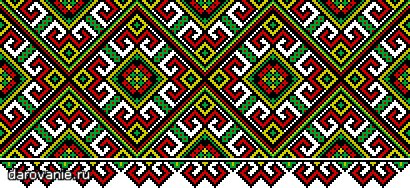 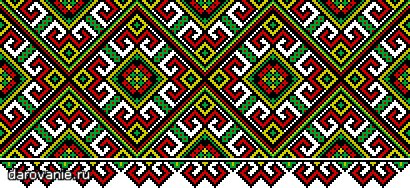 «Школа - це майстерня, де формується думка підростаючого покоління, треба міцно тримати її в руках, якщо не хочеш випустити з рук  майбутнє.» 

А. Барбюс.
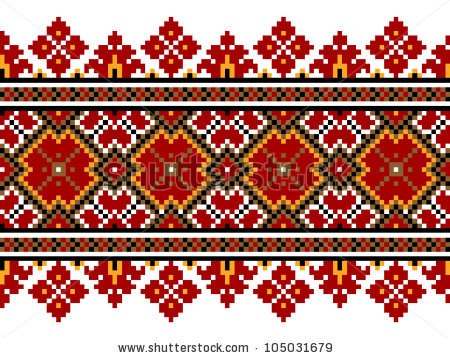 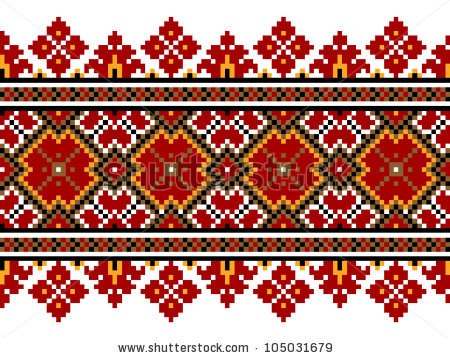 «ЗА КОЖНУ СХОДИНКУ ЖИТТЯ ДЯКУЮ БОГУ»
Народилася 20 грудня 1981 року в с.Будилів.
 У 1999 році закінчила Будилівську загальноосвітню школу.
  У 2004 закінчила Тернопільський державний педагогічний університет за спеціальністю: «Педагогіка і методика середньої освіти. Українська мова та література» та здобула кваліфікацію магістра педагогічної освіти, викладача української мови та літератури, вчителя зарубіжної літератури.
   У 2008 році закінчила аспірантуру Тернопільського національного педагогічного університету імені 
В. Гнатюка зі спеціальності 10.01.01 «українська література».
   У 2004 - 2005 рр. працювала викладачем української мови та літератури у ВПУ №57 м. Львова.
   У 2005 - 2014 рр. – вчитель української мови та літератури Будилівської загальноосвітньої школи І-ІІІ ступенів.
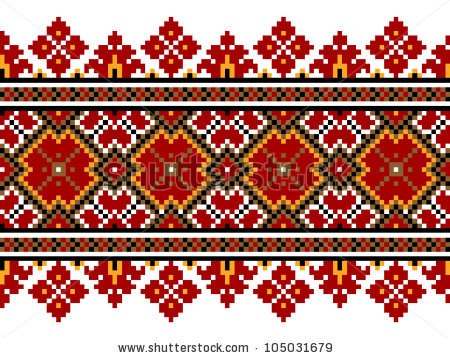 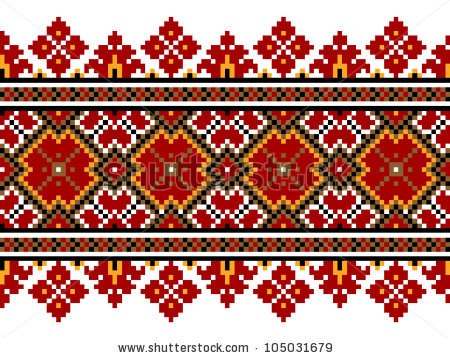 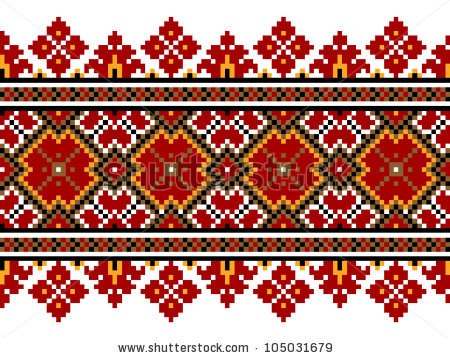 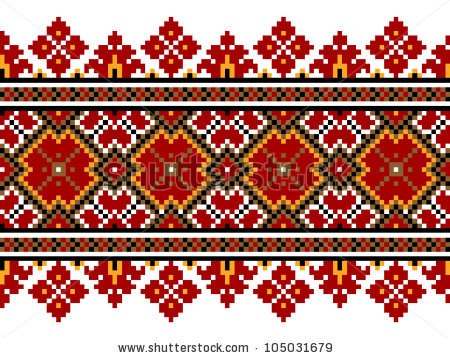 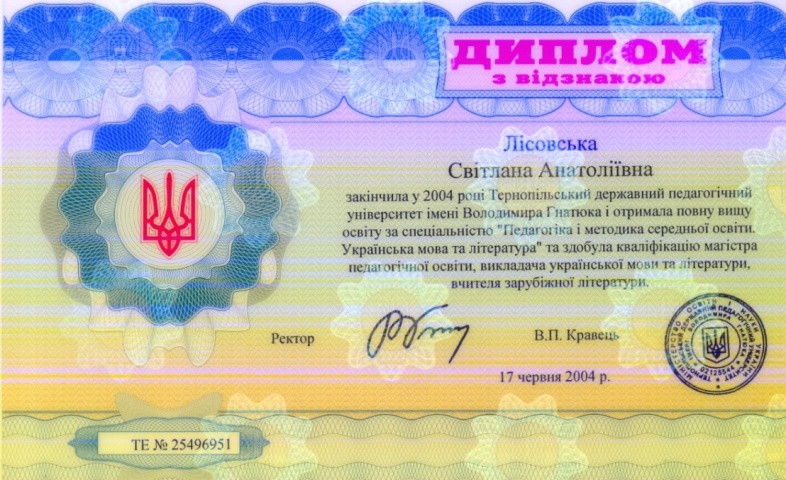 «Не марнуй часу, втискай у нього корисний і радісний труд. Чим більше праці ти ущільнив у своєму житті, чим більше пізнав і відкрив, тим воно довше - життя.»
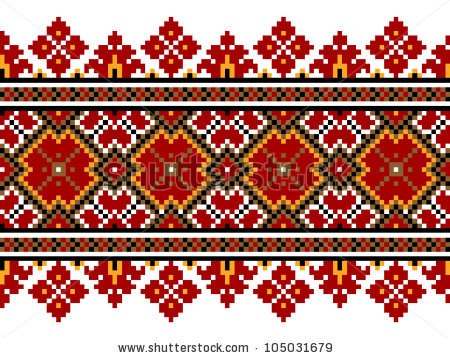 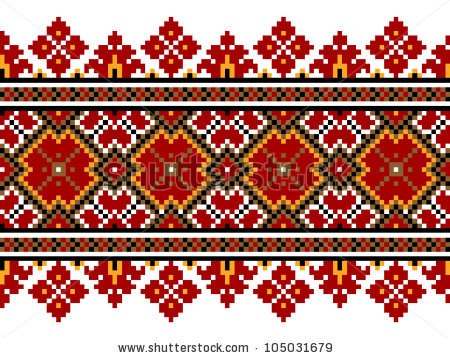 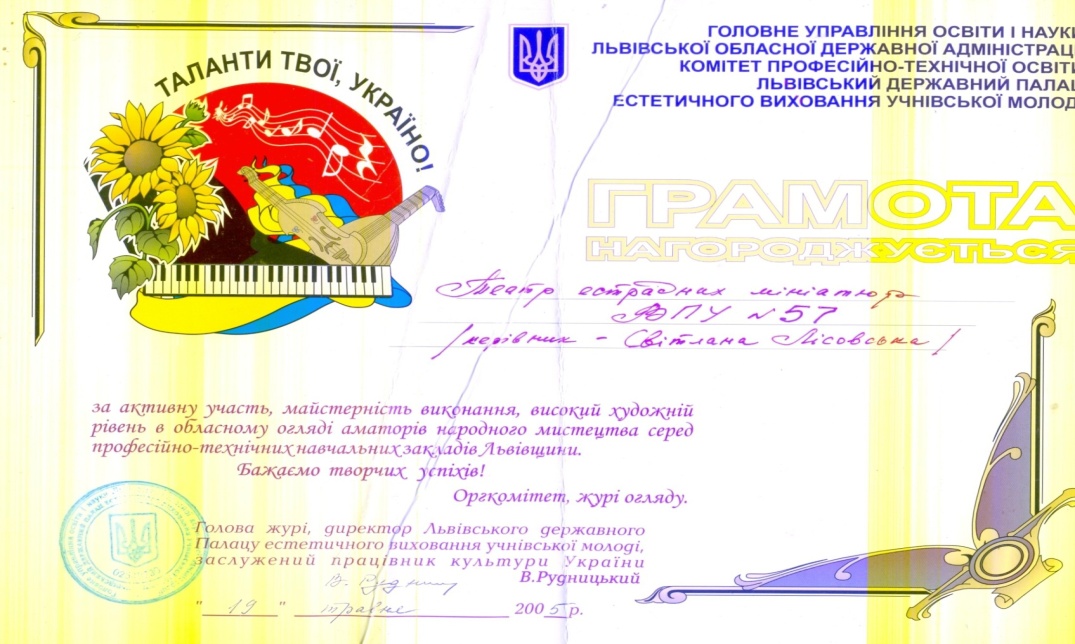 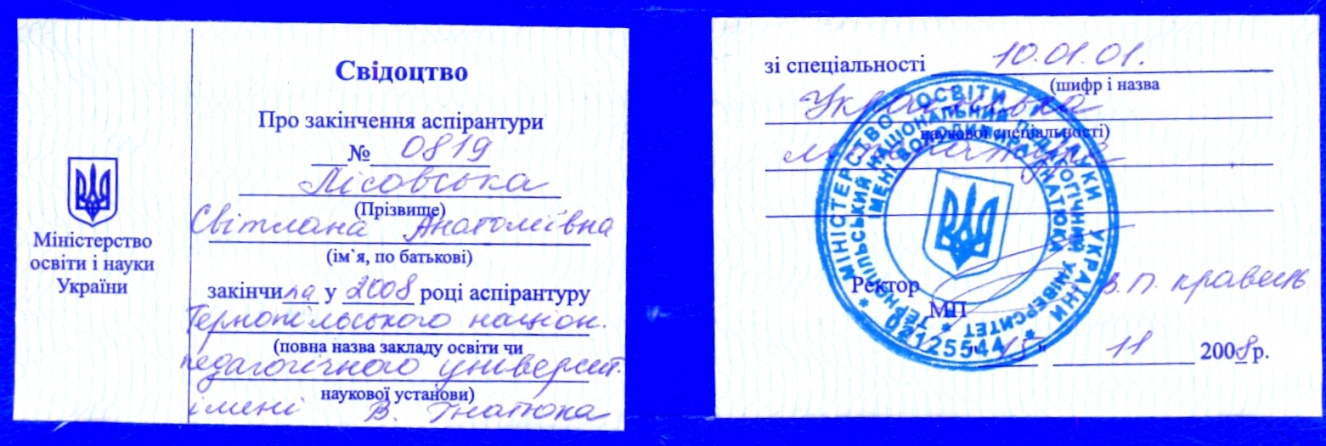 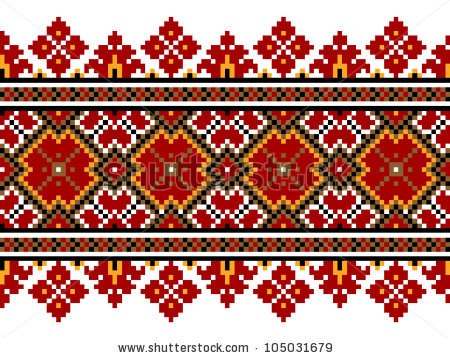 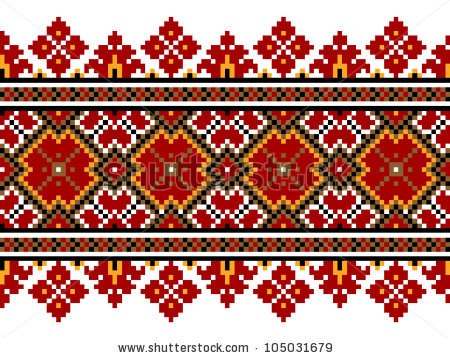 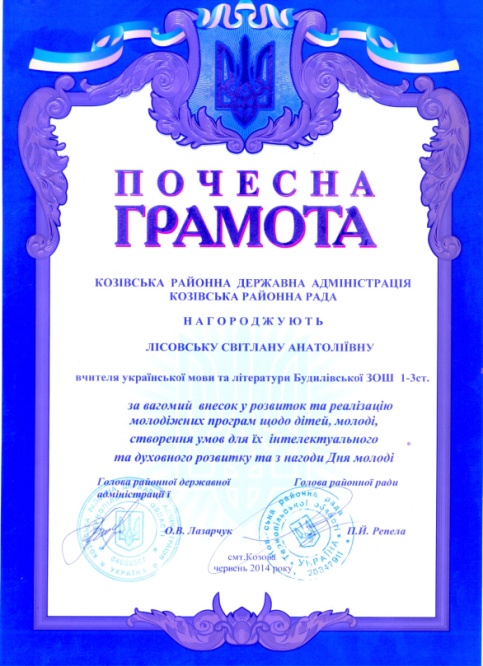 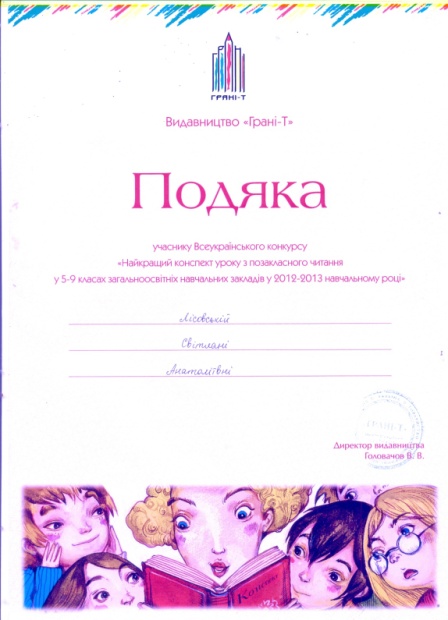 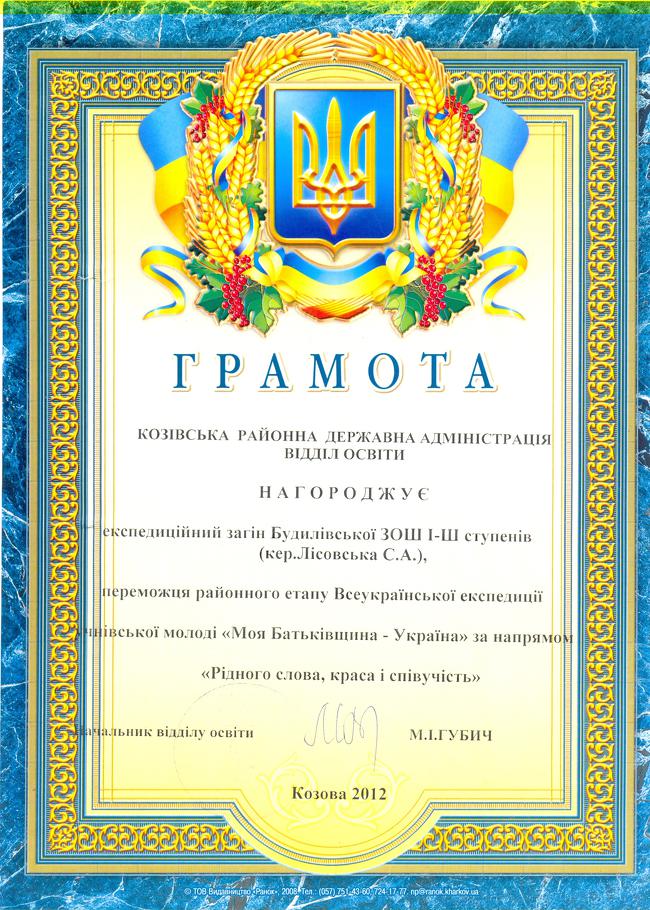 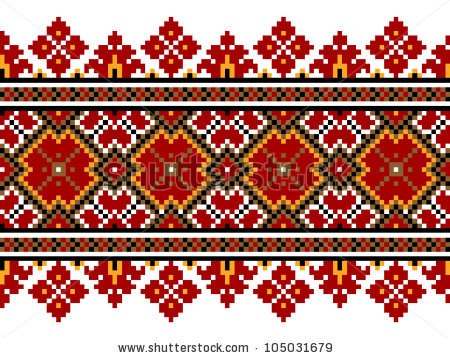 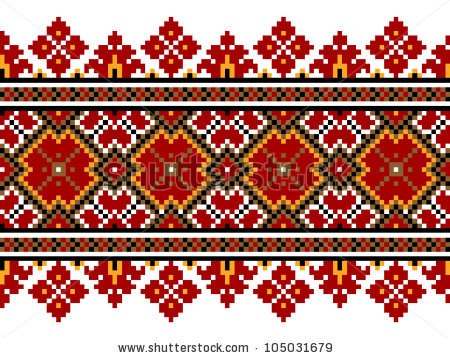 Проблема, 
над якою працюю:
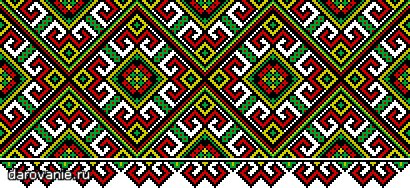 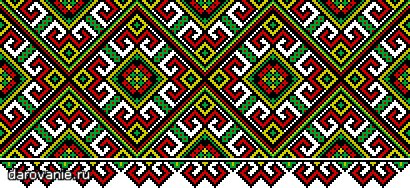 «Розвиток в учнів інтересу до уроків української словесності шляхом впровадження інтерактивних технологій навчання»
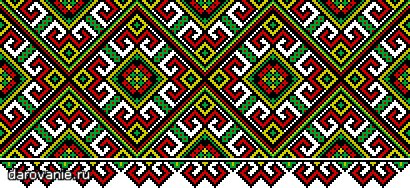 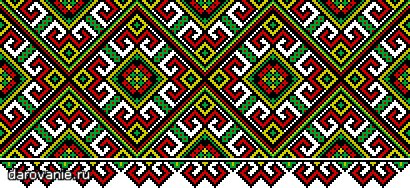 Автори ідеї  інтерактивного  навчання:
В.Сухомлинський, Ш.Амонашвілі, В.Шаталов, Є.Ільїн, Л.Пироженко, О.Пометун, Н.Волошина,Г.Сиротенко
Мета
Створення комфортних умов навчання, які розвиватимуть інтерес до уроків української словесності і за яких кожен учень відчуває свою успішність та інтелектуальну спроможність.
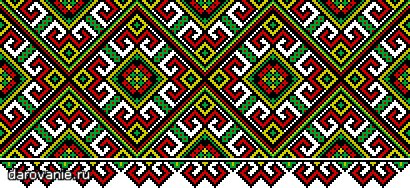 Завдання
збагатити учнів новими знаннями, які вони зможуть трансформувати і застосувати на практиці;
- розвивати творчу особистість;
 - навчити учнів самостійно розв’язувати проблеми професійного і соціального самовизначення; 
- навчити учнів вчитися і відчувати задоволення від самого процесу навчання;
формувати національну самосвідомість школярів;
- формувати найкращі людські риси, бажання, вміння бачити і творити красу, добро.
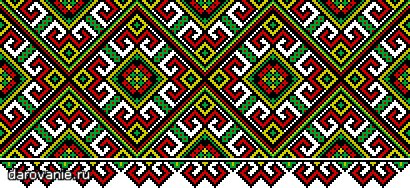 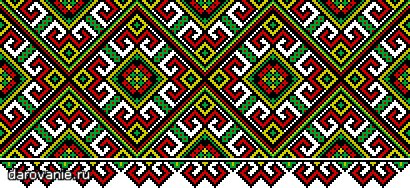 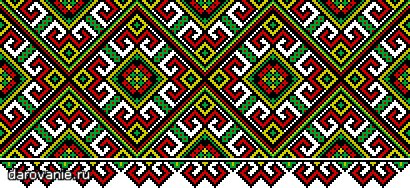 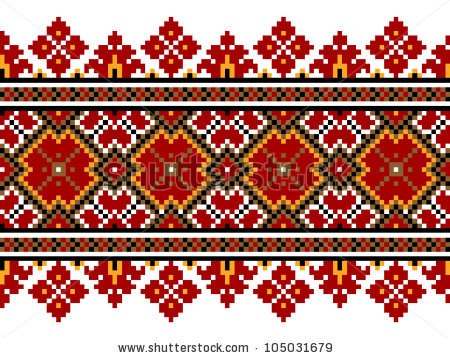 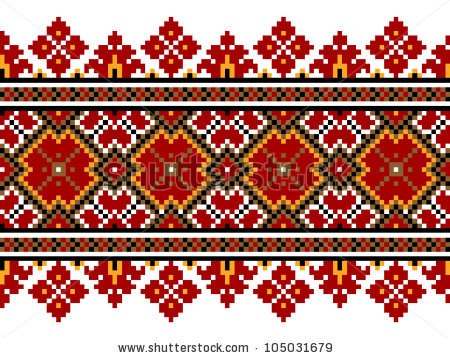 «Життя іде і все без коректур. І час летить – не стримує галопу…»
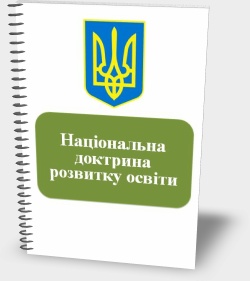 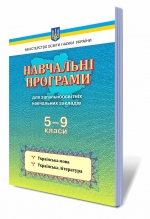 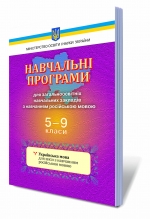 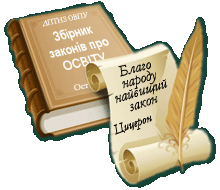 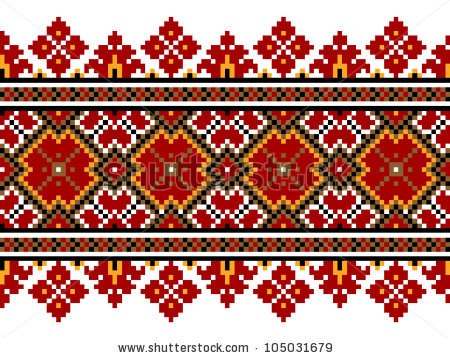 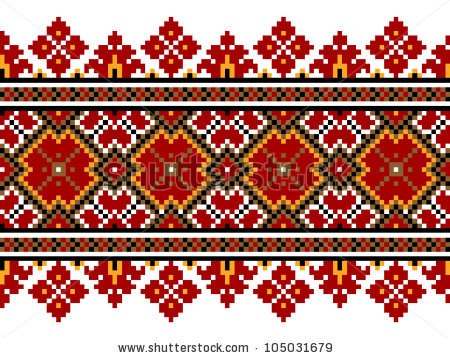 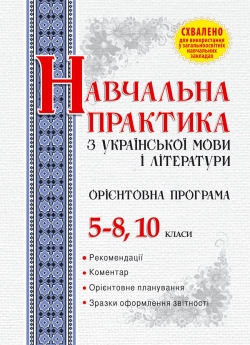 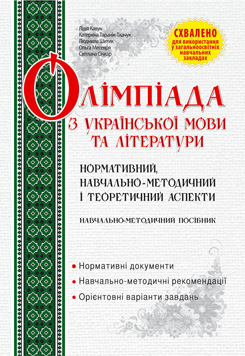 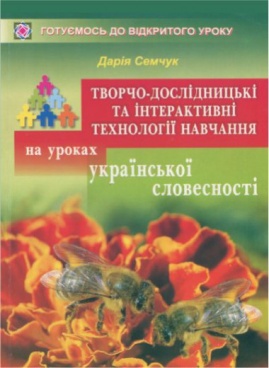 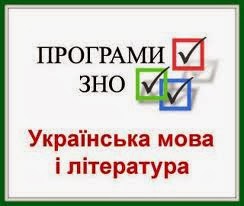 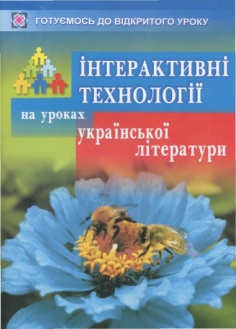 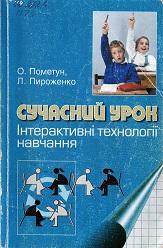 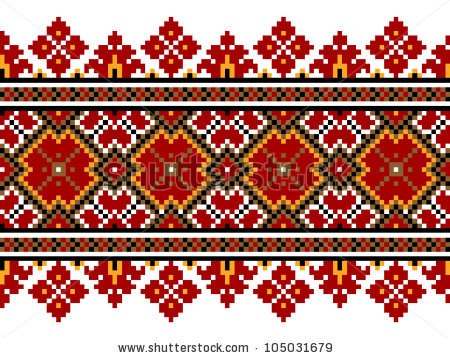 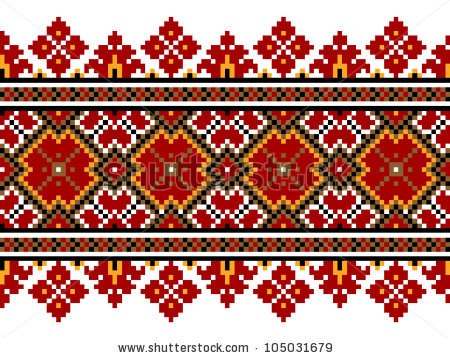 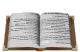 “Хто осягає нове, плекаючи старе, той може бути вчителем”                                 Конфуцій
«Учитель – архітектор, творець майбутнього».
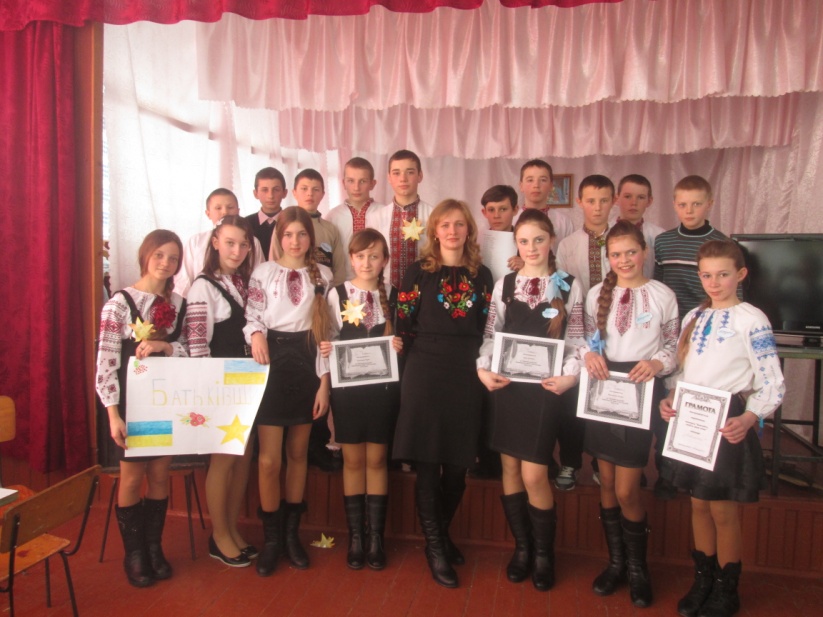 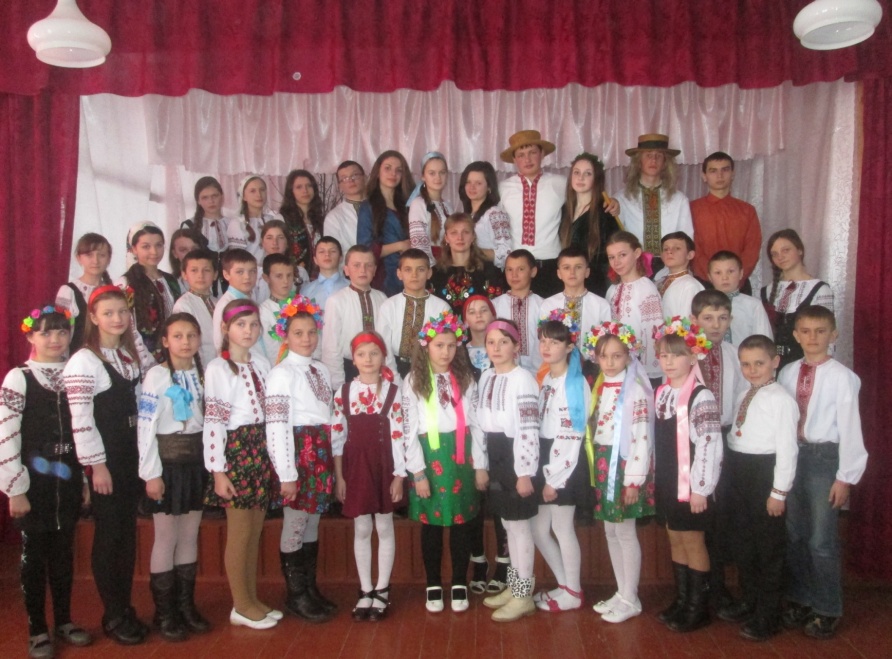 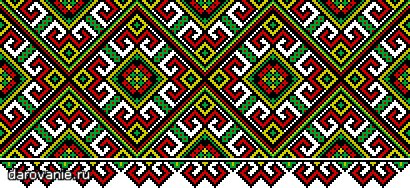 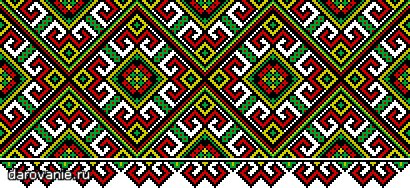 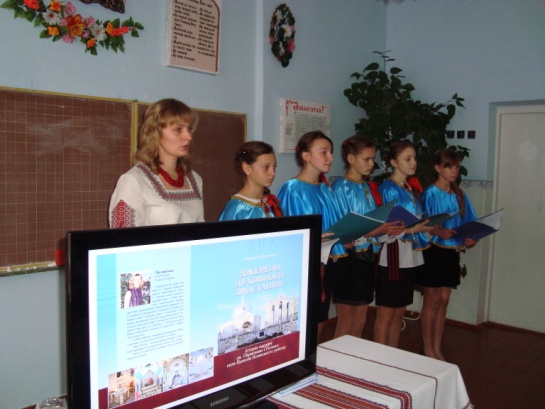 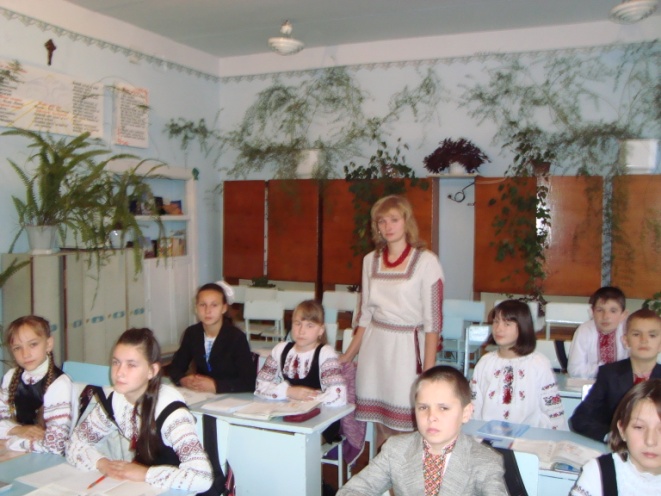 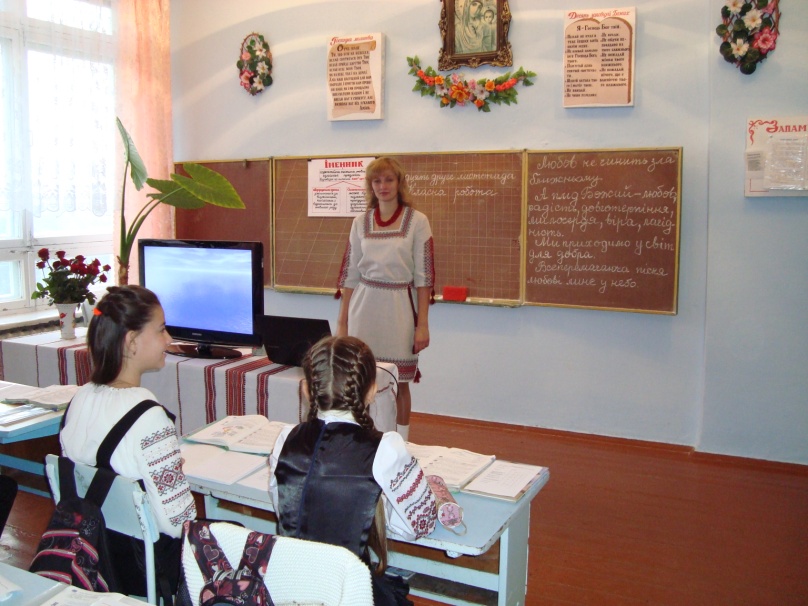 Учитель діє в трьох вимірах:
минуле, 
               сучасне,
                             майбутнє…
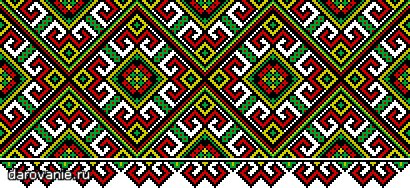 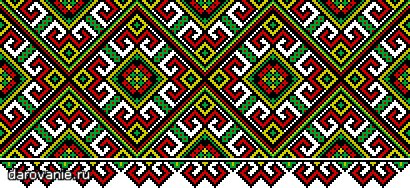 «Будь при молоді - і сам молодшим будеш. Не засуджуй їх, а розумій. Не повчай, а навчай, коли маєш чому. Бо нерідко молоді і розумніші, і чесніші, і добріші за нас. Лише з душею слабшою. Її треба кріпити.»
«В кожній людині є сонце. Тільки дайте йому світити».  
Сократ.
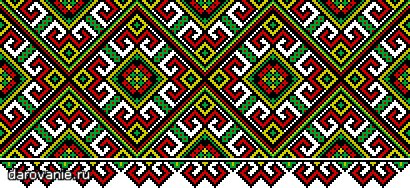 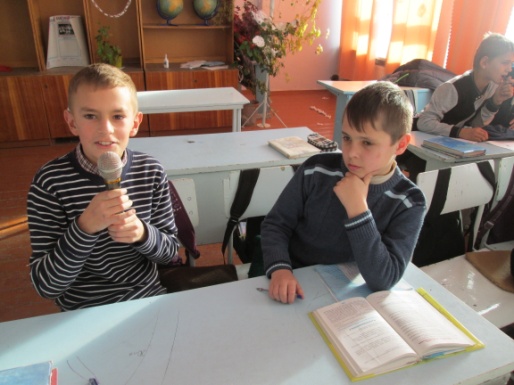 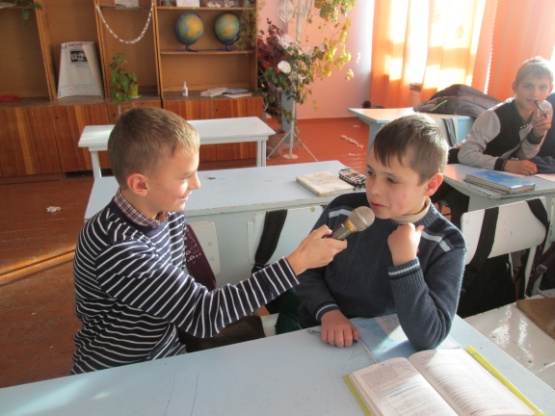 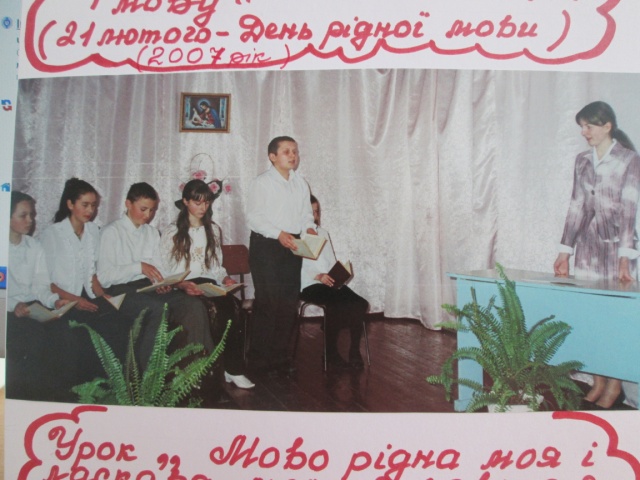 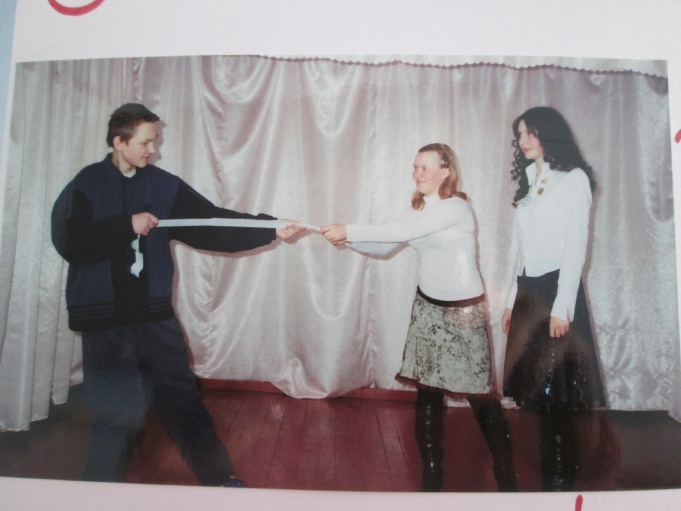 Рольові  ігри
Інсценізації
«Творчі асоціації»: розгляньте малюнки, 
спробуйте уявити поняття, про яке йтиме мова на уроці.
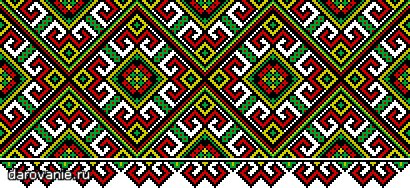 «Розплутай вузлики»: Закресліть у рядку літери таким чином, щоб літери, які залишаються (без зміни своєї послідовності), склали б добре знайоме вам слово.
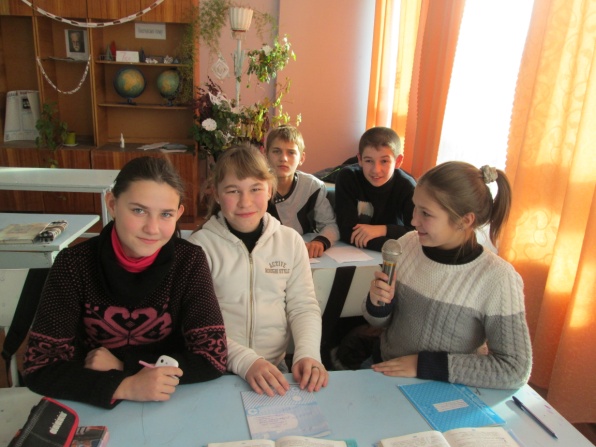 «Я – репортер»
«Я – літературний герой»
«Дорога мого життя» - зобразити біографічні дані 
за допомогою дорожніх знаків.
«Усмішка твоя – єдина. Очі твої – одні.»
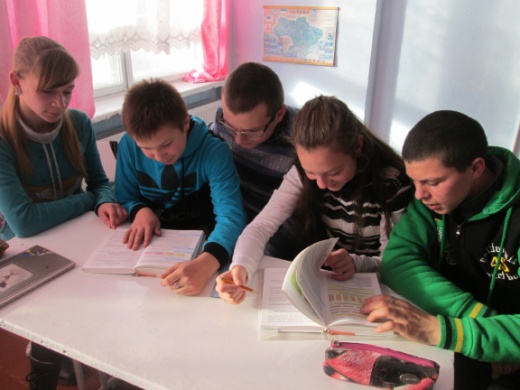 Метод творчого читання
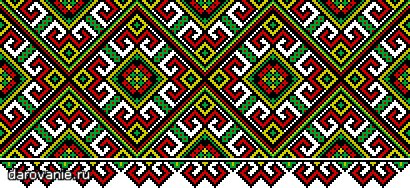 Диференціація на різних етапах уроку: 
Середній рівень: скласти сенкан 
       Достатній рівень: скласти діаманту 
       Високий рівень: «Я репортер: 
Взяти інтерв’ю у героя, автора..».
Робота в групах: 
- Характеристика образів твору
 - Складання плану твору
 - «Ланцюжок» зміни настрою героя
 - «Дослідження-моделювання»
«Мовознавчо-історичний екскурс»
- Створення учнями презентацій, проектів

Домашнє завдання: «Вибери сам»
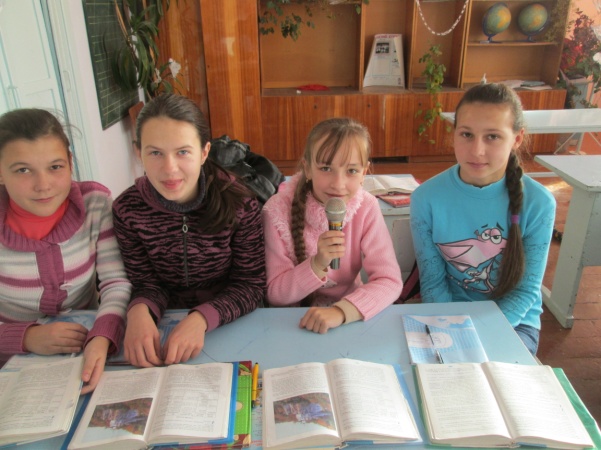 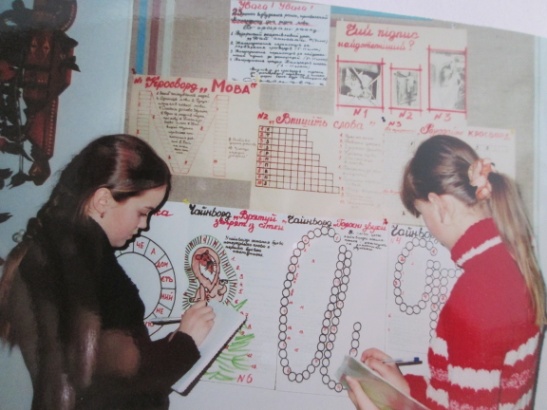 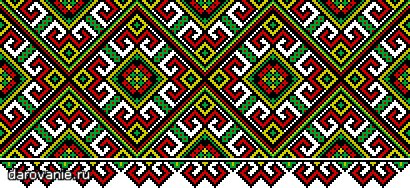 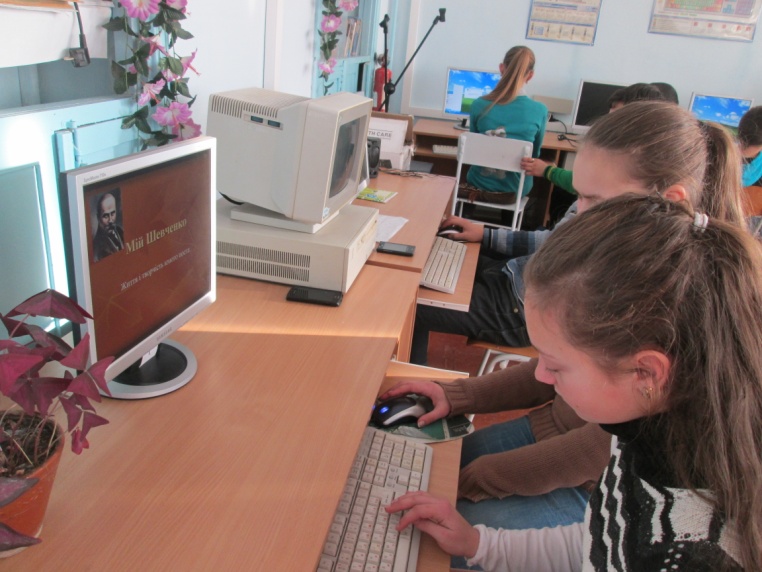 Усне  словесне  малювання.
«Вітчизна – це не хтось і десь. 
Я – теж Вітчизна!»
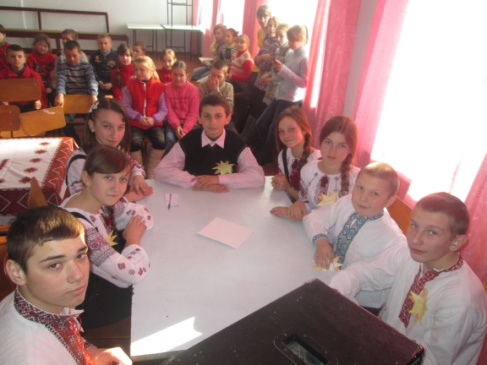 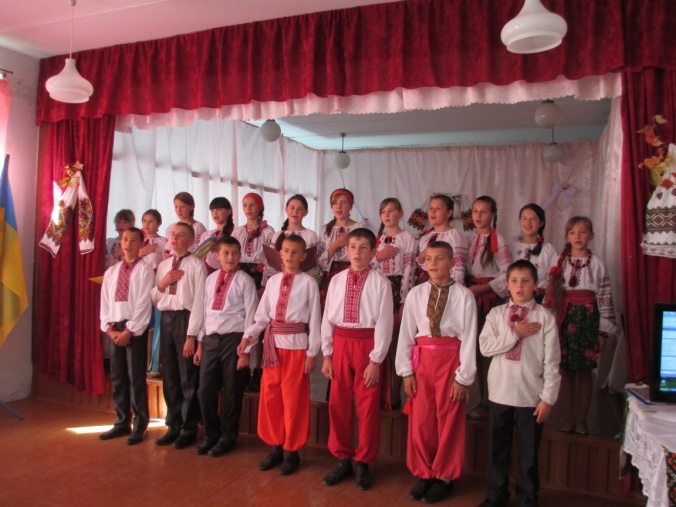 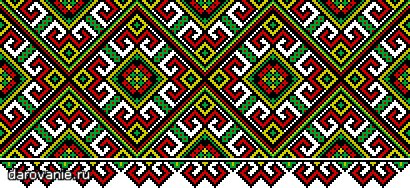 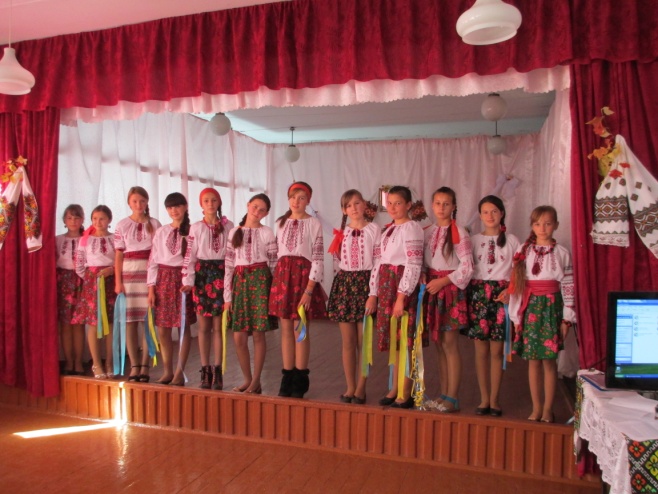 - Інсценізації.
- Конкурси.
- Вікторини.
- Круглі столи.
- Інтелектуальні ігри.
 - Конкурси поезій, малюнків.
- Пошуково-дослідницька робота: «Весілля в моєму селі», «Коса – дівоча краса», «Україна –це я», «Діалекти Будилова», «Краса в імені твоєму», «Мій Шевченко», 
«Дерево роду».
 - «Лист пораненому».
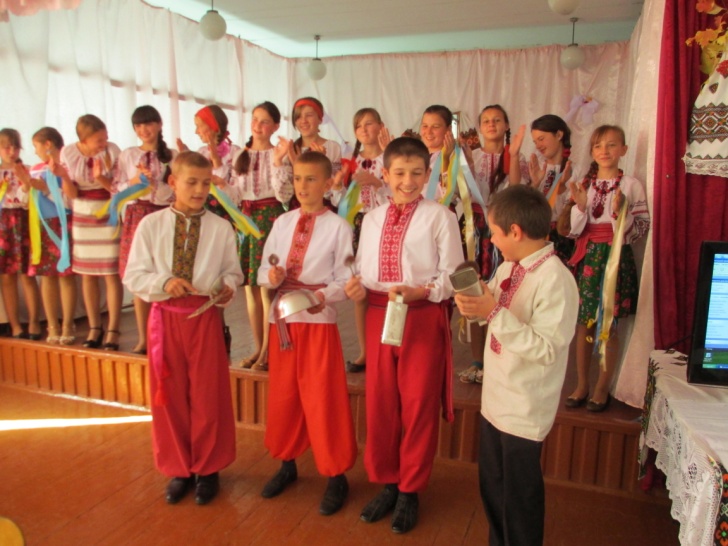 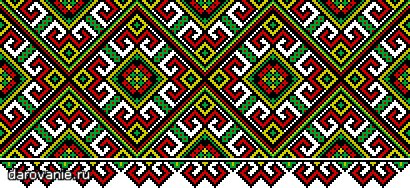 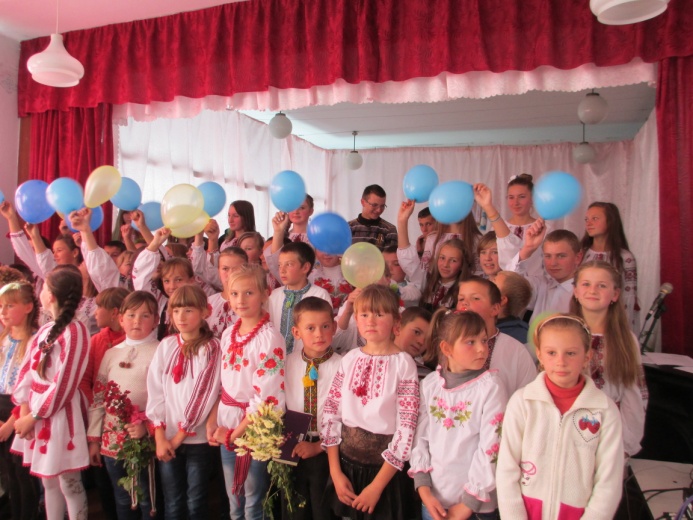 «Християнське виховання є більшим добром, ніж усе добро світу..» 
Андрей Шептицький.
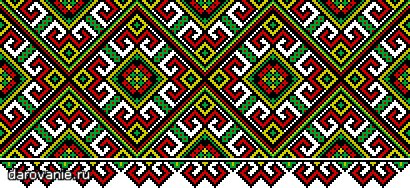 - Використання Біблійних текстів;
- Вислови Матері Терези, отців церкви як епіграфи до уроків;
Цитати з листів митрополита Андрея Шептицького про виховання молоді;
Створення учнями проектів, презентацій: «Духовність в моєму житті», «Традиції + Я = »; «Ціннісні орієнтації сучасної молоді», «Мова – духовний скарб народу», «Біблійні мотиви в творчості Тараса Шевченка».
Екскурсії  до духовних святинь рідного краю (написання відгуків, оповідань, кольорограми почуттів, заміток в газету).
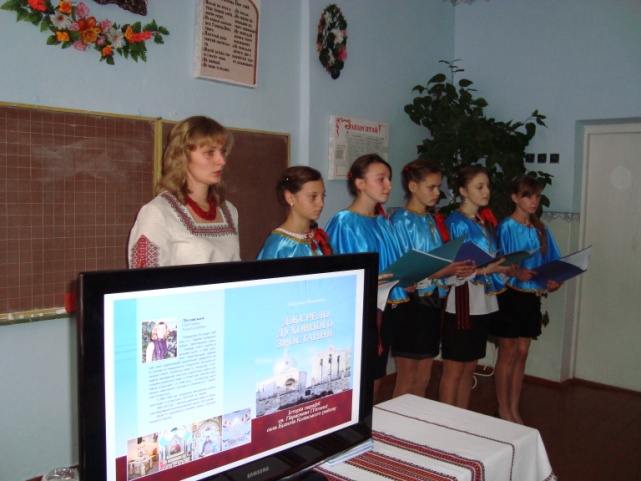 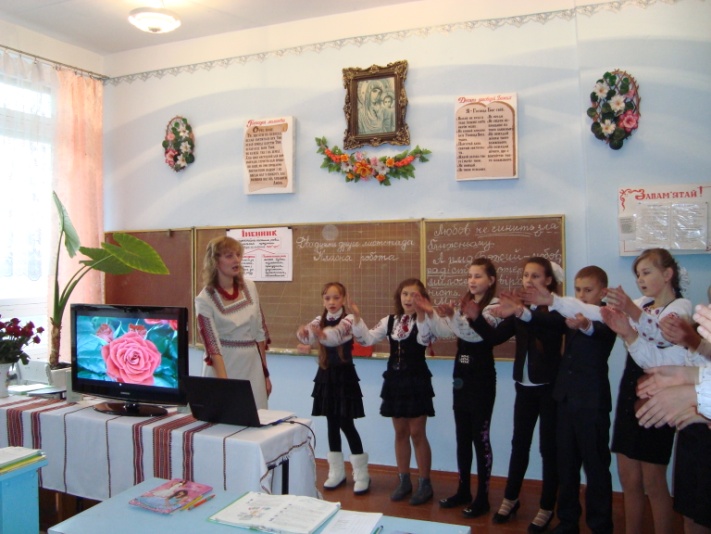 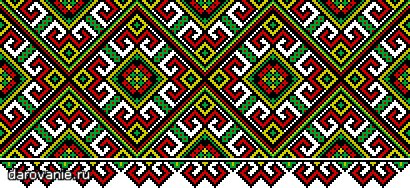 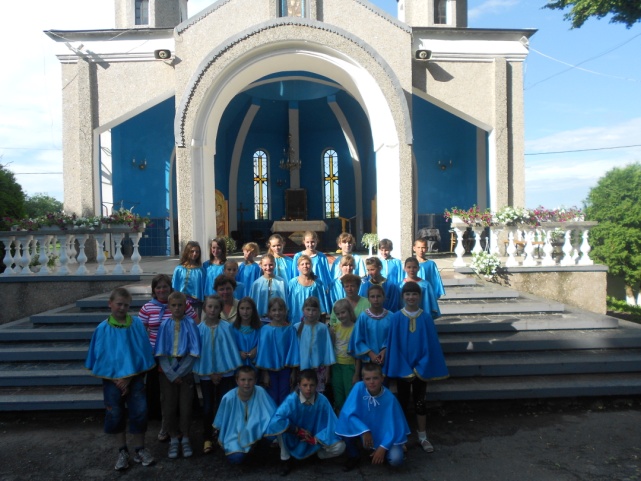 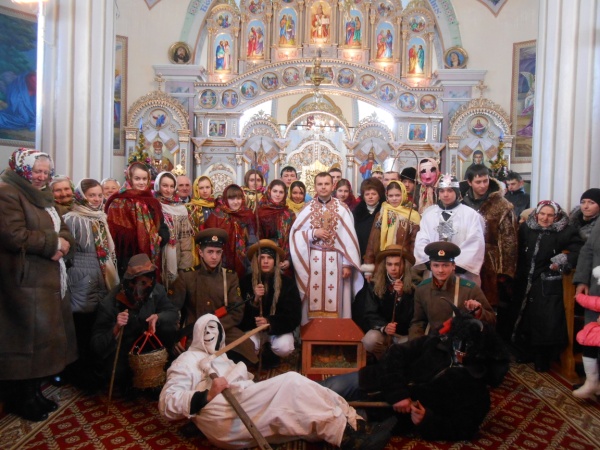 Рівень навченості учнів 9 класу
(з 5 по 8 клас)
Замість висновку…
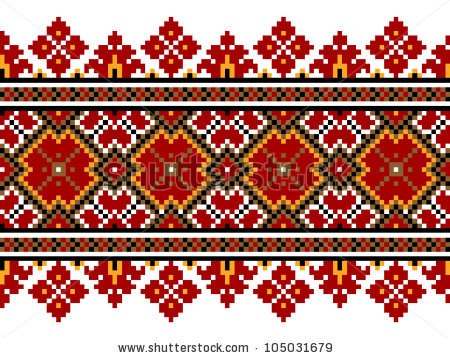 Заповiдi 104-рiчного Андрiя Ворона – 
як жити довго в щастi i радостi
1. Іди за світлом і сам неси світло.2. Нічого не бійся. Ніщо і ніхто не може знищити твою безсмертну душу. І тому йди по життю вільно, чесно і спокійно.3. Навчися радіти кожній подарованій тобі хвилині. 
Смійся обличчям і душею..4. Принось радість іншим. Будь людяним.5. Прощай усе і завжди. Прощай усіх і себе.

Будь завжди в такому стані, щоб Богу не було мерзко навідатися до тебе.
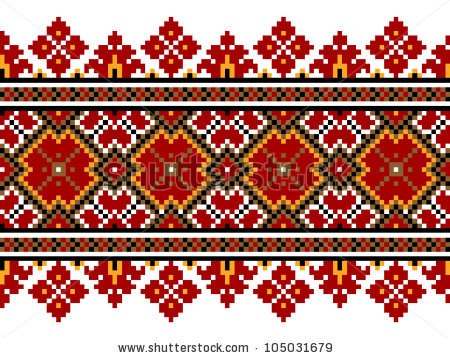 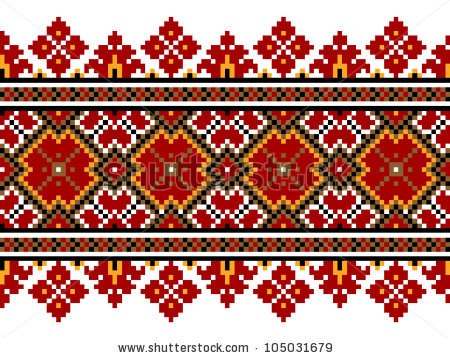 Дякую за увагу!